Marcom Report
Bindoo Srivastava, Marcom Chair
11 March 2024
Outline
oneM2M’s submission to NIST’s public consultation on their Smart City Strategy
PPR Engagement model 
Potential Speaking Opportunities

Key Highlights
Marcom Strategy
© 2024 oneM2M
oneM2M’s submission to NIST’s public consultation on their Smart City Strategy
NIST issued a public consultation call on their Smart City Strategy, open till 1 Mar 2024.

Ken drafted a submission from oneM2M on the same – which was approved over email by TP Chair and SC.
The same was submitted to NIST: Submission to NIST on Smart City Strategy
A new oneM2M Contact email – contact@oneM2M.org created to handle communications with external agencies
© 2022 oneM2M
Engagement model for CY’24
Contract with Ken Figueredo, MARCOM Consultant renewed for CY’24.
Engagement Terms remain same as for CY’23
Contract with PPR  - PR Agency not renewed in CY’24.

Agency has proposed to offer activity based services
Sponsored LinkedIn campaigns
Press Releases 
Feature Writing and Placements

Previous Year’s unfulfilled scope carried over to Q1’24:
 2 Sponsored Campaigns 
 2 PRs
© 2022 oneM2M
Potential Speaking Opportunities
Edge Computing Expo is part of the TechEx brand which sees 7 co-located events, 700+ speakers, 30,000+ attendees, and some of the world’s leading brands as partners. 
Conferences in 2024:
5-6 June 2024 at the Santa Clara Convention Center, California – North America
1-2 October 2024 at the RAI in Amsterdam, Europe
(Signed Media partnership contract. Exploring speaking slots, including moderating of a session by Bob Flynn)
oneM2M talk in upcoming ASTAP36 workshop
© 2022 oneM2M
Focus Activities
Regional engagements – new regions
TP in Malaysia
Exhibition Opportunities
Malaysia, Korea, India, Other Regions
Hackathon
© 2024 oneM2M
Key highlights (April’24)
External Publications:  2 (ETSI Enjoy, Submission to NIST Consultation)
Engagement: *4 Executive Insights (12 more planned) 
*2 Exec insights promoted through Sponsored LinkedIn posts.

Regional Outreach: Malaysia  - Developer tutorial proposed in first half of CY’24; TP being explored in Sep; promotional event after the hackathon in Nov. or Dec.

Visibility:
Total Events organized – N/A 
Opportunities –  
Edge Computing Expo & IoT Tech Expo 2024 in Santa Clara 5-6 Jun’24; 
RAI, Amsterdam on 1-2 Oct 24;
oneM2M talk in upcoming ASTAP36 workshop;

Social Media: LinkedIn 1479 followers (▲39 from Jan’24), 17 total posts; Twitter 1451 followers, 86 total posts
Communiques & PRs: 2 Sponsored LinkedIn posts in Q1 of CY’24
Refer oneM2M Promotions Tracker
© 2024 oneM2M
[Speaker Notes: Executive Insights ->
TP 62
Manuel Gorius (Digisaar)
TP 63
Marcos Katz (Oulu)]
Marcom Strategy for CY 2024
Support Overall Strategy – ACR, promote icons library, New Releases and TRs in new areas
Challenge to be addressed: Existing Membership engagement (total #IM is falling)
Positioning in the ecosystem? It connects systems/sources that go beyond pure IoT as an Interoperability Framework (White Paper?)

Approach: Retain mindshare in the ecosystem  on the pillars of  maturity, relevance and forward thinking
Proposed Vehicles:
PR/media interactions
Feature articles
Exec insights/Blogs/Social Media 
Events/speaking opportunities 
Host meetings in new locations for local engagement
Proposed Activities 
Keep promoting new information around relevant oneM2M milestones 
Hosting TP Meetings in diverse new Regions
Capacity Building
Promote the icons library
Support Academia Outreach
© 2024 oneM2M
Thought Leadership
Global Journals
Submission to NIST Consultation

Trade Journals


Regional

Partner Communiques
ETSI Enjoy Jan
Activities Tracker link
© 2024 oneM2M
[Speaker Notes: 2023 IoT trends for A&G via PrPR]
Engagement – Executive Insights
Executive Insights
TP 62 – 8th January 2024
Digisaar – 21st February 2024
University of Oulu – 8th March 2024
TP 63 – 14th March 2024
oneM2M in the News – 1210 Subscribers

Press Releases – 0

Media queries  to  oneM2M_PressMedia@list.onem2m.org being forwarded to Bindoo, Aurindam, Ken, Akash
Activities Tracker link
© 2024 oneM2M
[Speaker Notes: Interview in pipeline – 
https://futureiot.tech/]
Reference Slides
oneM2M in Press
© 2024 oneM2M
[Speaker Notes: International Institute of Information Technology (Hyderabad)blog post (January 2023) - IITH's Smart City team wins Best Technology award in Korean hackathon ETSI Enjoy! January 2023Research and Innovation in IoT Standardization
ETSI Enjoy! January 2023Research and Innovation in IoT Standardization]
oneM2M in News (CY24)
© 2024 oneM2M
Recommendations from PPR
oneM2M comms strategy
Like all membership organisations it is vital that oneM2M keeps its current and potential future members informed about what is has done, what it is doing and what it will be doing in the future.
The communications strategy could therefore be built upon three pillars.
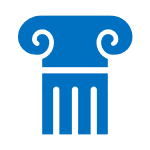 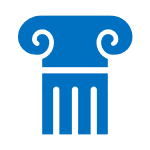 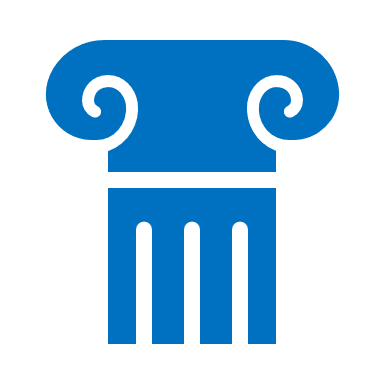 Pillar 3 - Forward Thinking
Aim – ensure stakeholders see that oneM2M is looking beyond today’s needs and already thinking about emerging trends and technologies
Pillar 2 - Relevance
Aim – ensure stakeholders know that oneM2M is still supporting the global IoT community.
Pillar 1 - Maturity
Aim – ensure stakeholders understand oneM2M’s rich heritage and the maturity of its technology.
[Speaker Notes: Case studies]
oneM2M comms strategy
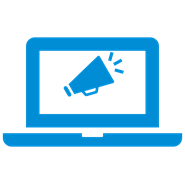 The goal of oneM2M’s communications strategy is to deliver relevant content to the following audiences:

Standardization experts

Business decision makers and IoT product managers

Organizations wanting to build oneM2M solutions

Organizations wanting to deploy systems that make use of oneM2M components

Government agencies, policy makers & regulators

Academic institutions (inc. universities)
[Speaker Notes: Case studies]
oneM2M comms strategy
Delivering the right content to the right audience relies on telling compelling stories using the right channels.
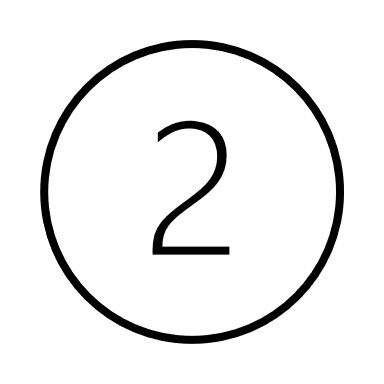 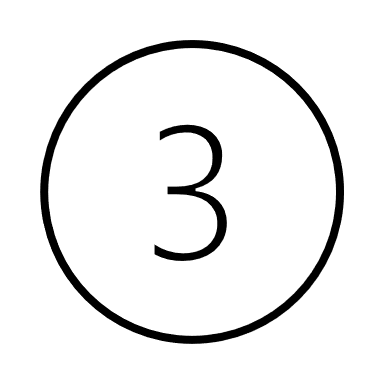 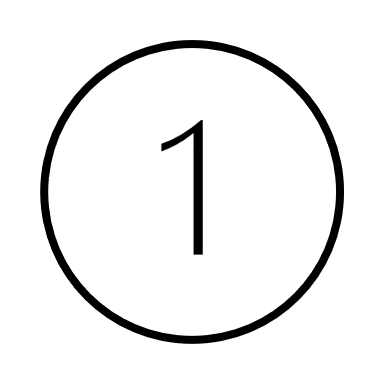 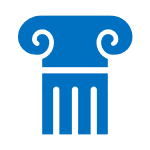 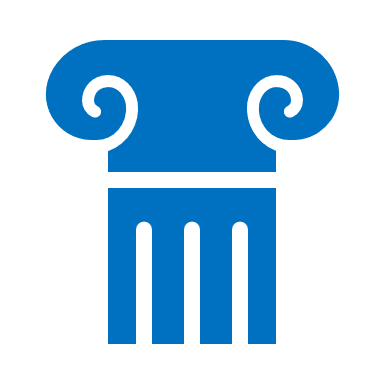 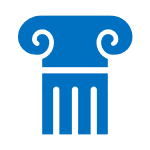 White papers
Webinars
Speeches and presentations
Anniversaries
Exec viewpoints
Releases	     Events
Publications	     Spec updates
Content
Thought leadership features
Comment opportunities
Features
Interviews
Press releases
Social media
Channel
[Speaker Notes: Case studies]
Thank You
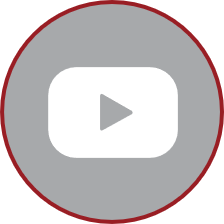 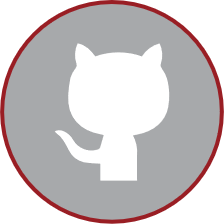 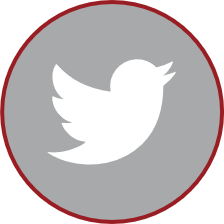 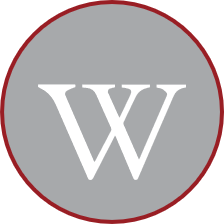 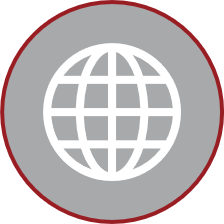 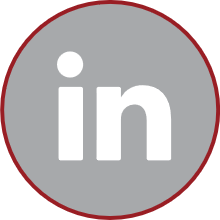